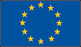 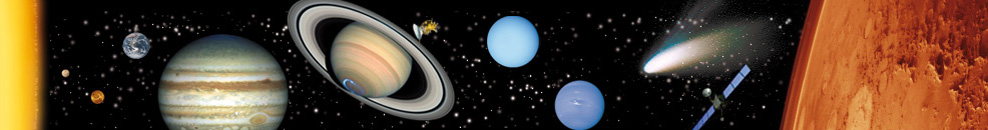 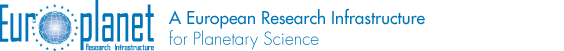 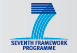 Providing data to the Planetary Virtual Observatory
What it offers:
A simple process:
 A larger visibility for your data
Keep your database
 Implement EPN-TAP services
 declare your database to the registry

Tutorial available at
EPN-Client users who can access your data
Regular users of your data
http://voparis-europlanet.obspm.fr/docum.shtml
The Machinery:
The protocol, Europlanet Table Access Protocol (EPN-TAP): based on IVOA’s TAP, Gives access to Planetary Science data

 The registry: contains description and access mechanisms of all EPN-TAP compliant data services in the world

 The data model, EPN-DM: a simple and standard terminology to describe Planetary Science data

 The web clients: Europlanet Client accessible at http://voparis-europlanet-new.obspm.fr/ and associated visualization clients